Université Lumière Lyon 2
Plan du  campus Berges du Rhône, Lyon 7
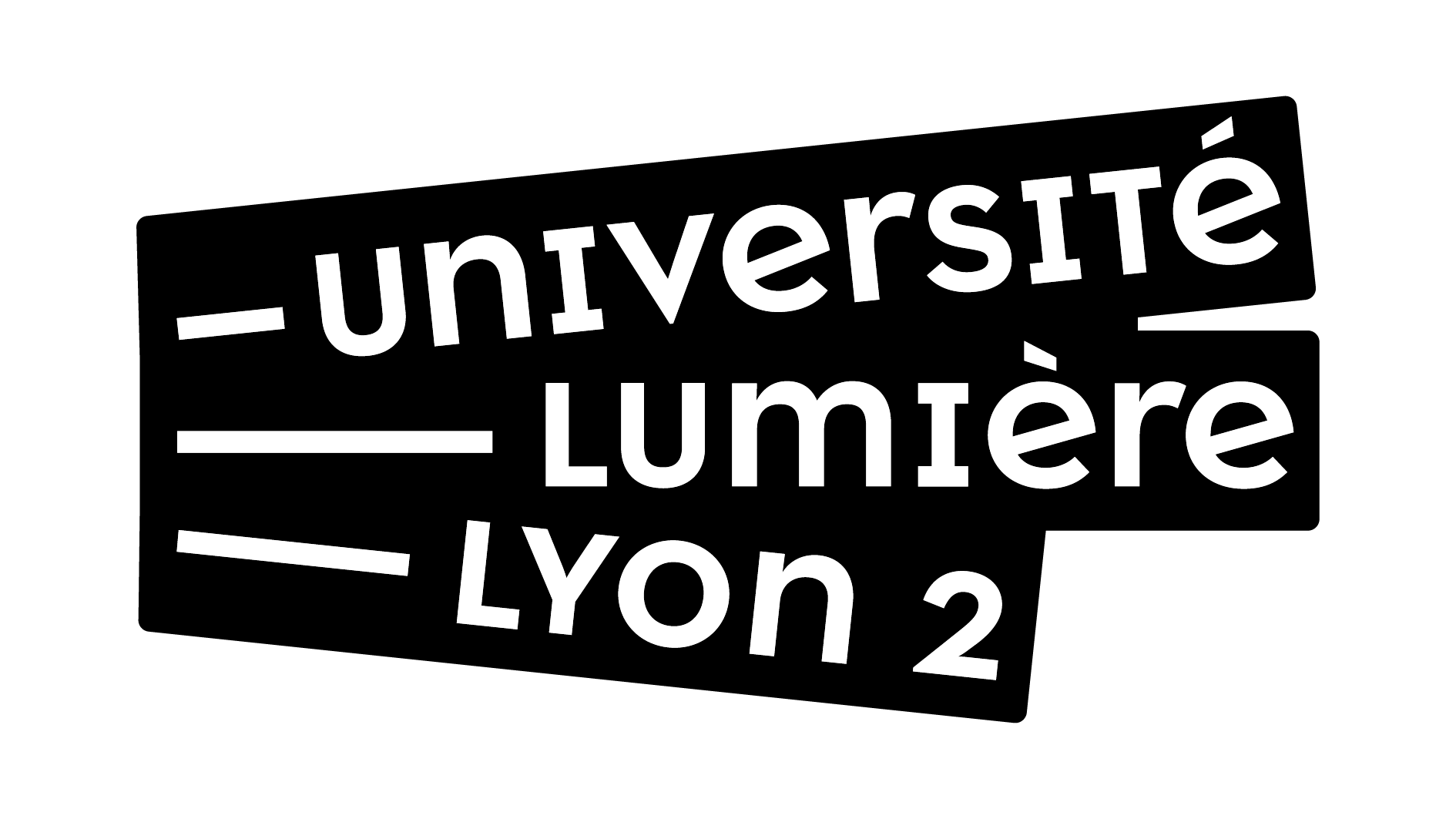 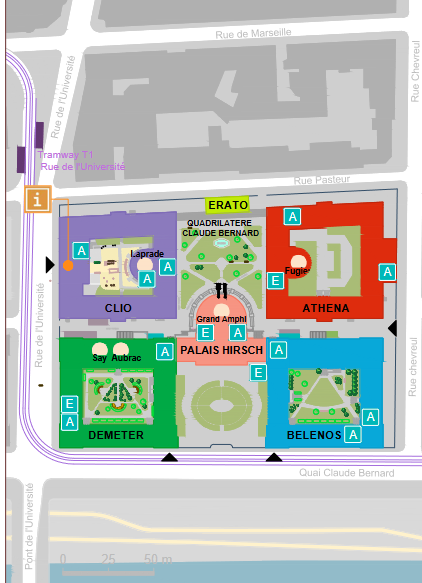 Entrée
L’accès se fera uniquement par l’entrée située au 4 bis, rue de l’université, indiqué par une flèche jaune sur le plan